30th Street Corridor
(Mesa to Fontanero)
Robin Allen, P.E.
City Engineering

October 09, 2019
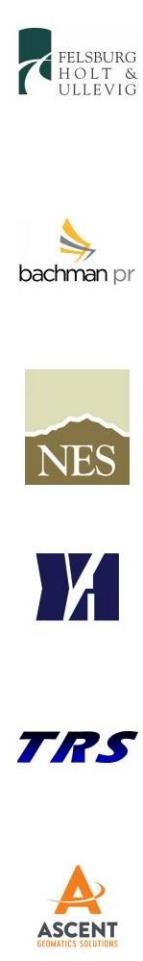 Project Team

Robin Allen, P.E. City of COS
Tim Roberts, Traffic, City of COS
FHU Engineering
Bachman PR
Yeh and Associates
TRS
Ascent Geomatics
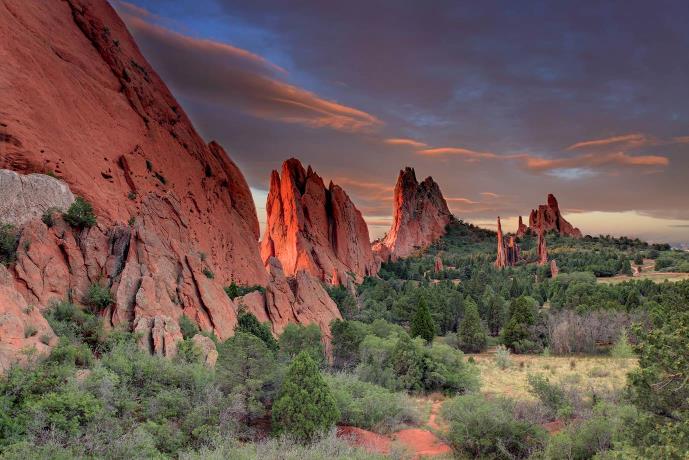 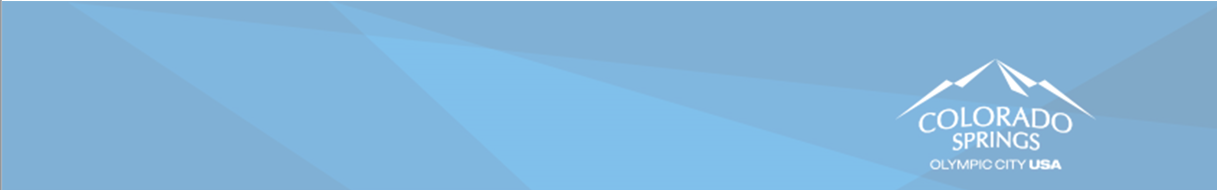 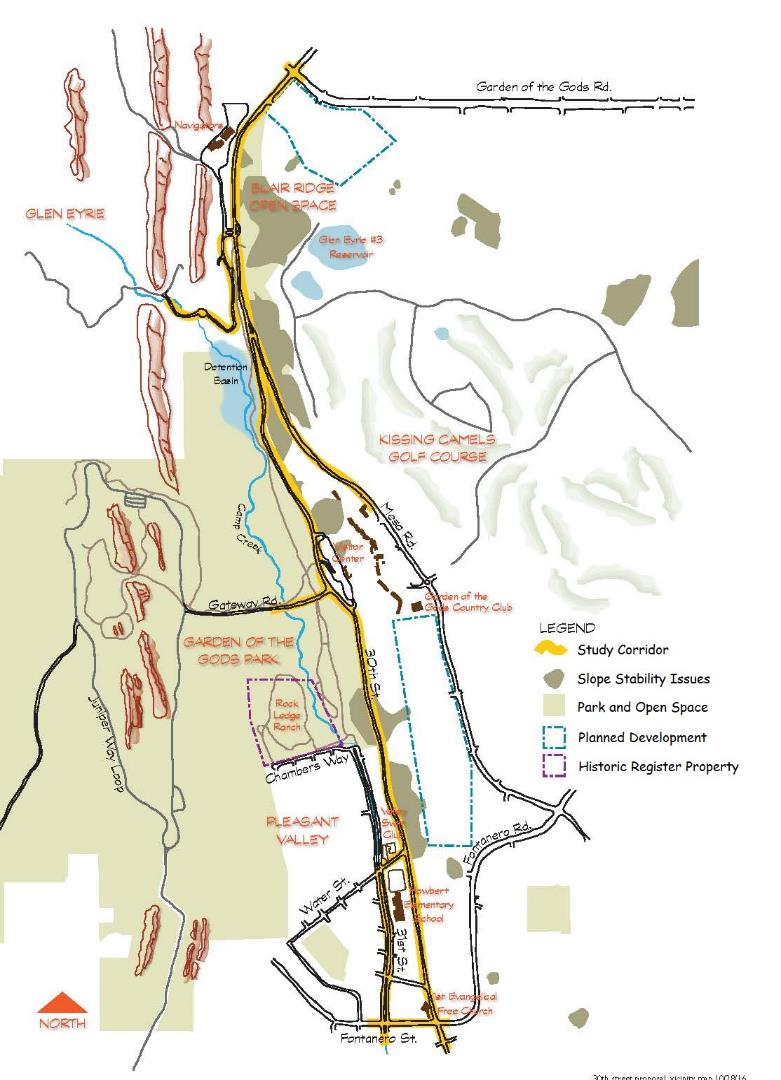 Project Purpose
Increase Safety
Improve Emergency Evacuation & Response
Issues
Pavement Degradation
Traffic Congestion
Intersection Operations
Slope Stability
Stormwater/Water Quality
Aesthetics
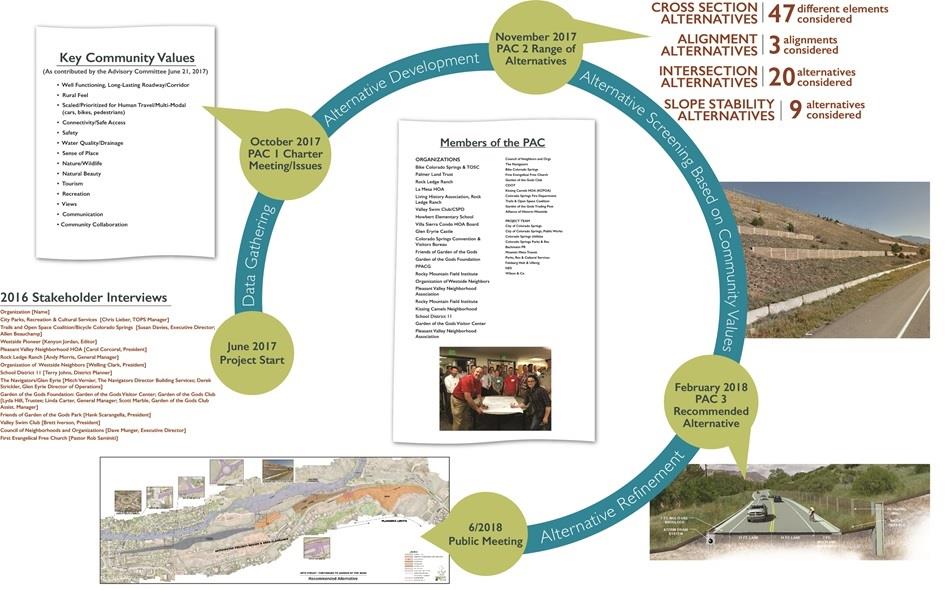 Public Involvement & Communications
Stakeholder interviews: Oct/Nov 2016
Project Team Charter / Advisory Committee Meetings:
Nov 15, 2017
June 21, 2017
Feb 27, 2018
Numerous small group / one-on-one / HOA meetings (2016 – 2019)
Pleasant Valley neighborhood
Sierra Villa Townhomes
Organization of Westside Neighbors
Garden of the Gods Visitor & Nature Center / Foundation / FOGG
Rock Ledge Ranch
Navigators / Glen Eyrie
Valley Swim Club
Hobart Elementary / D11
Ute Tribes
Trails and Open Space Coalition
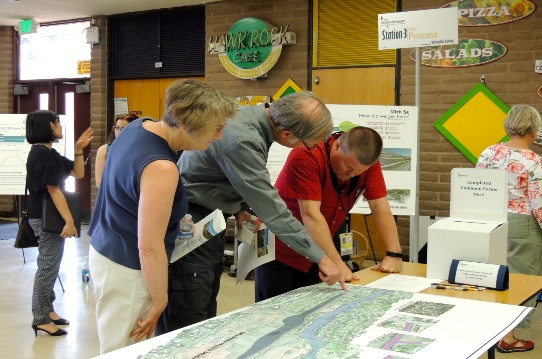 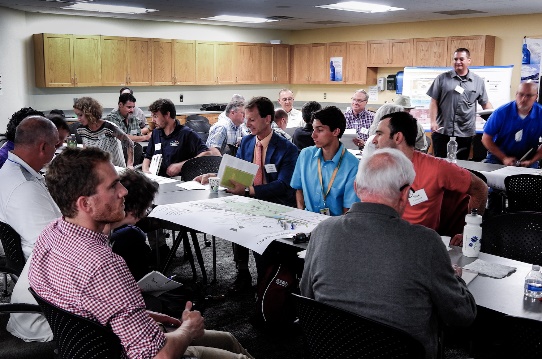 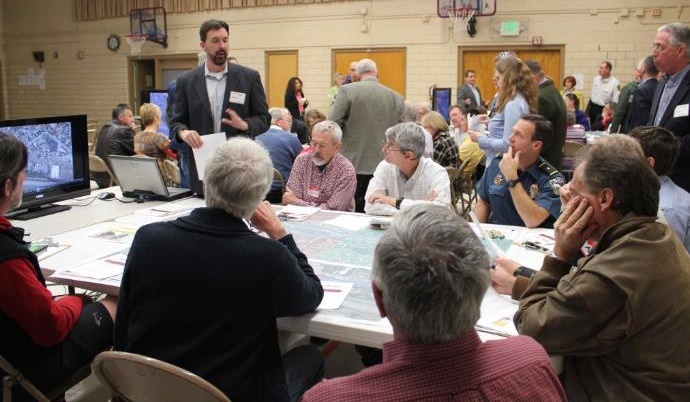 Public/Neighborhood Meetings
Public Meetings:
June 14, 2018
October 9, 2019
4(f) notifications July 27, 2019
September 10, 2019 (Pleasant Valley) 
September 19, 2019 (CSU and 2C)
Agency coordination - ongoing
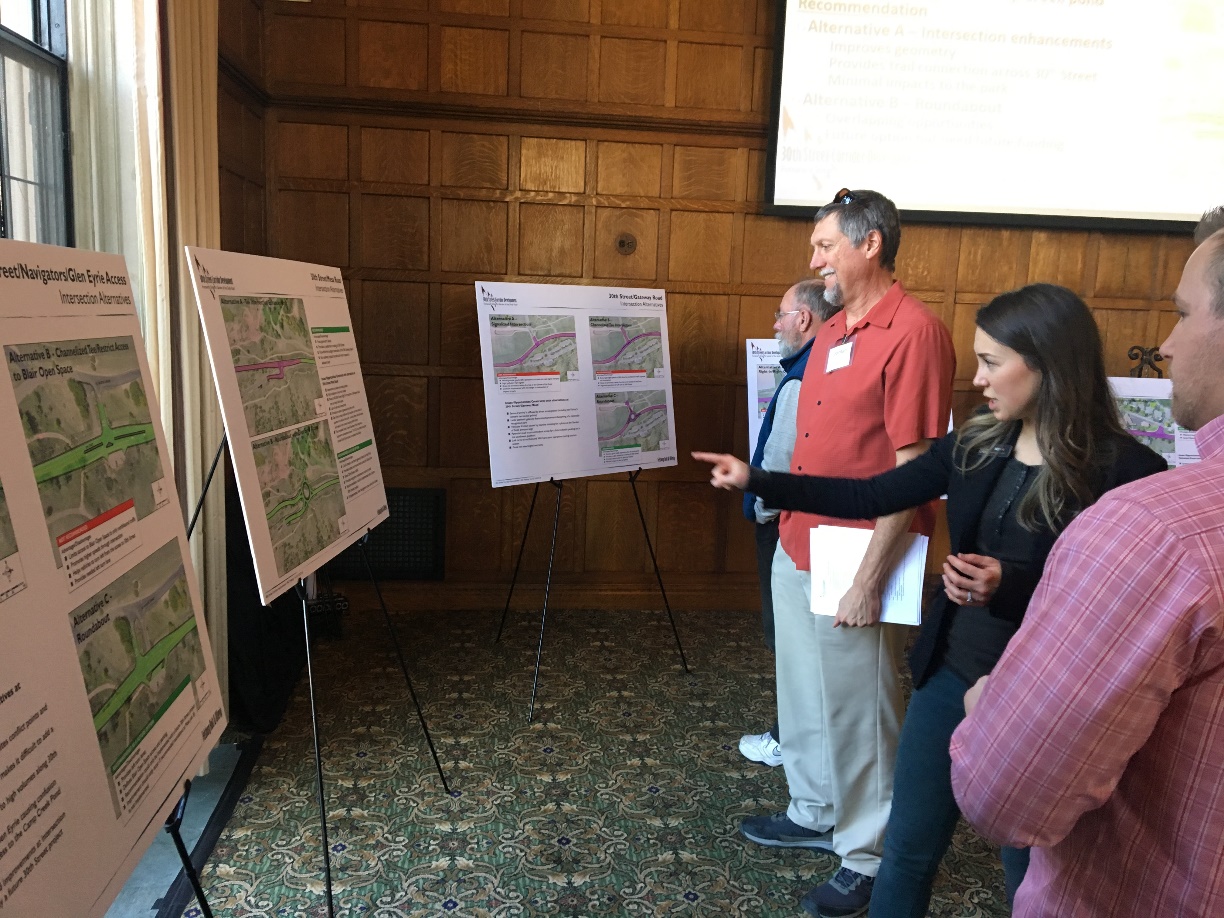 Communications tools
e-newsletters, E-mail notifications
News releases / Social Media (Facebook, Twitter, NextDoor.com
Signs for 4(f) posted in the Park
Postings to TOSC, CONO, TOPs e-newsletters
Project website:https://coloradosprings.gov/public-works/page/30th-street-corridor-development
Key Community Values
(Advisory Committee June 21, 2017)
Rural Feel
Sense of Place
Nature/Wildlife
Natural Beauty
Views
Connectivity, Safe Access
Safety
Water Quality/Drainage
Tourism
Recreation
Well Functioning, Long-Lasting
Multi-Modal
Communication
Community Collaboration
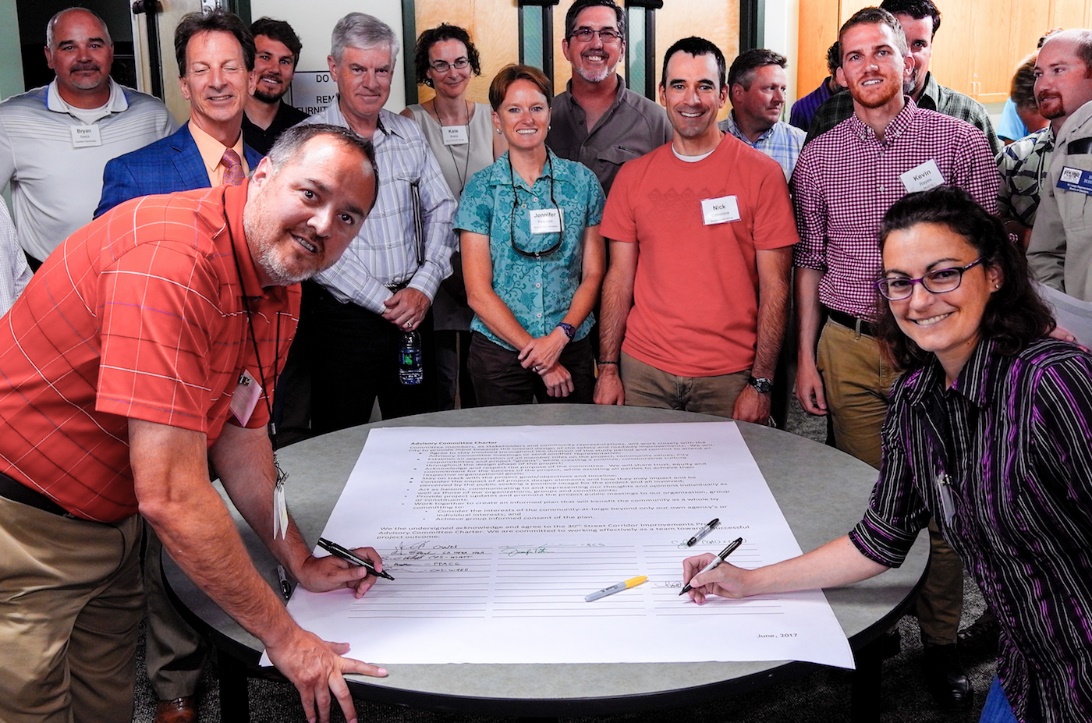 Recommended Typical Section
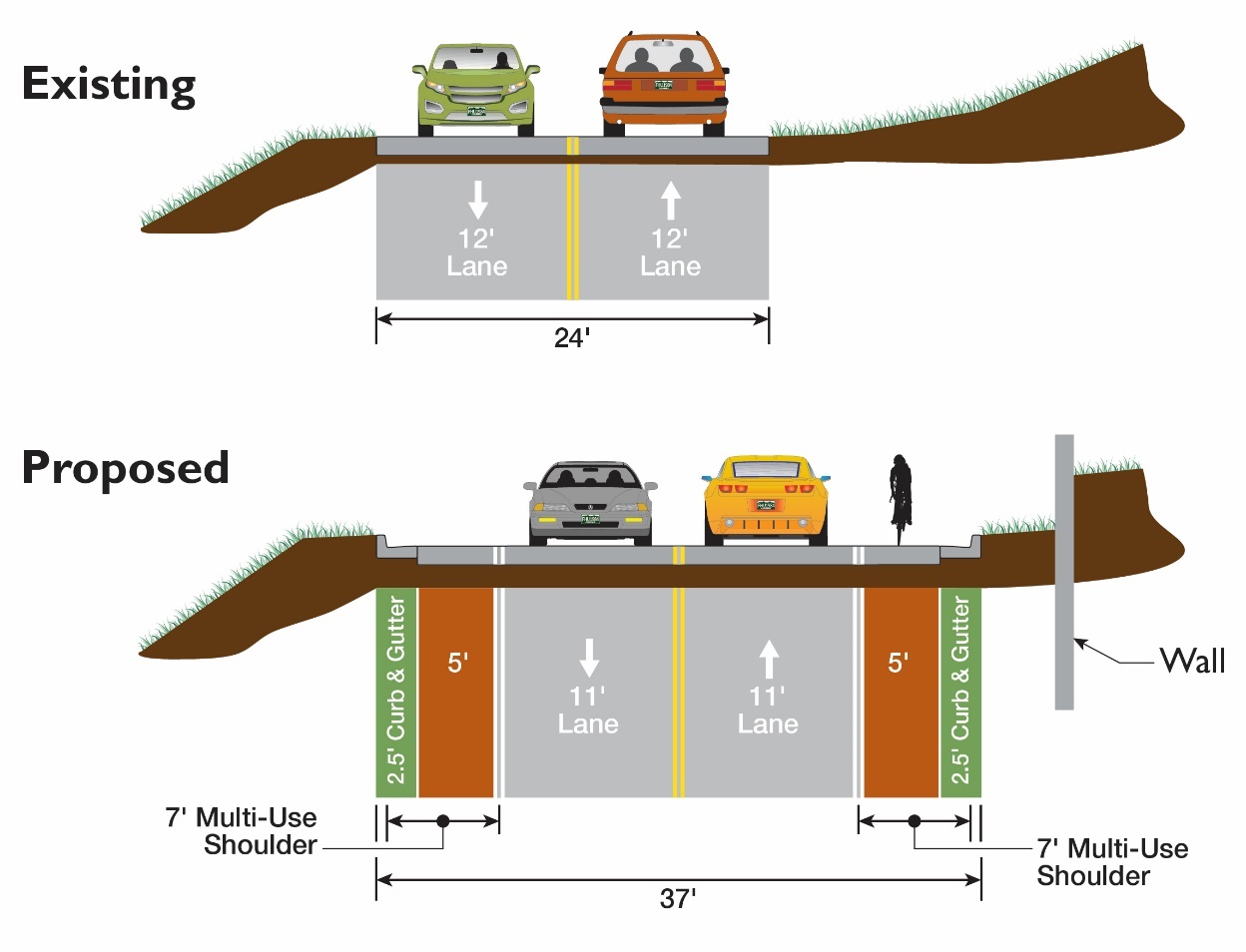 Widen to the East
11-foot lanes
7-foot multiuse shoulders
Soldier pile wall (retaining wall)
Storm Sewer/Water Quality
Recommended Typical Section
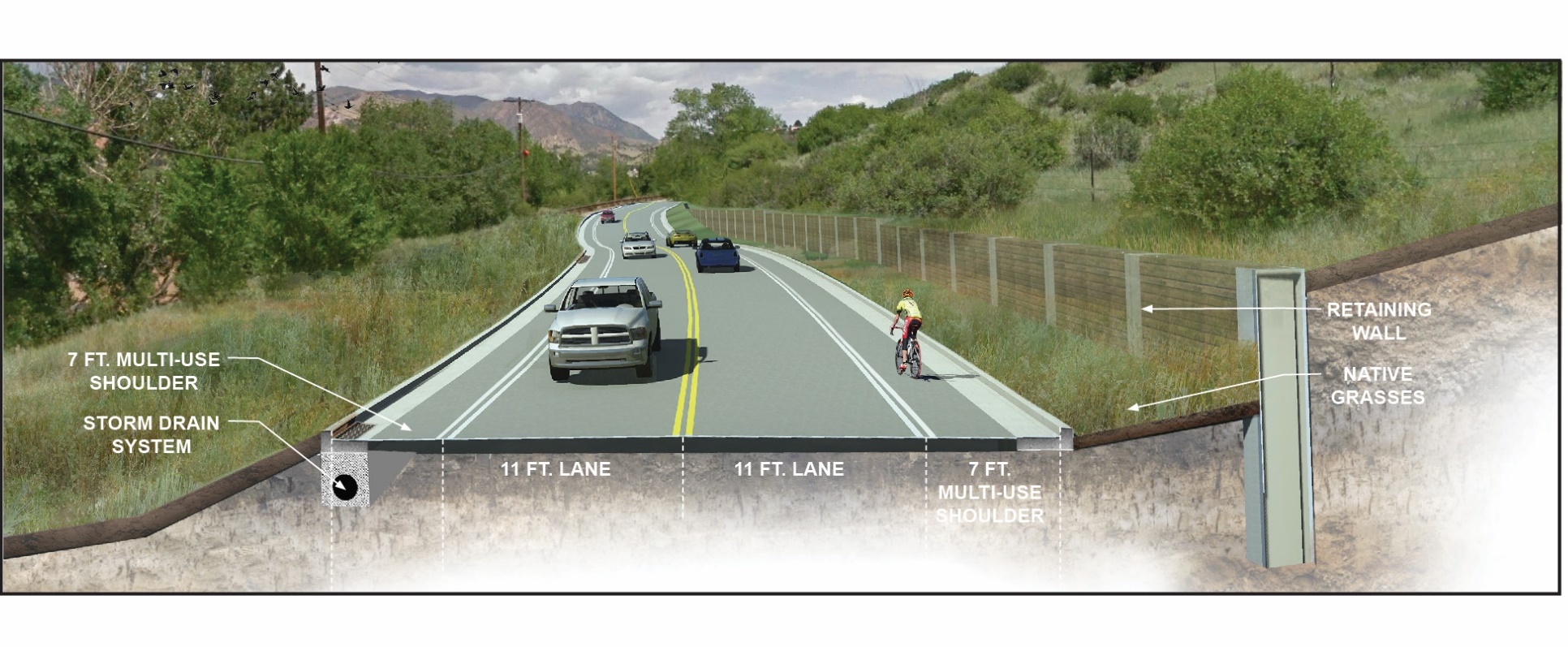 Soldier Pile Walls
- Minimal foot print
- Versatile for both cut and fill
- Highly Customizable
- Proven performance history
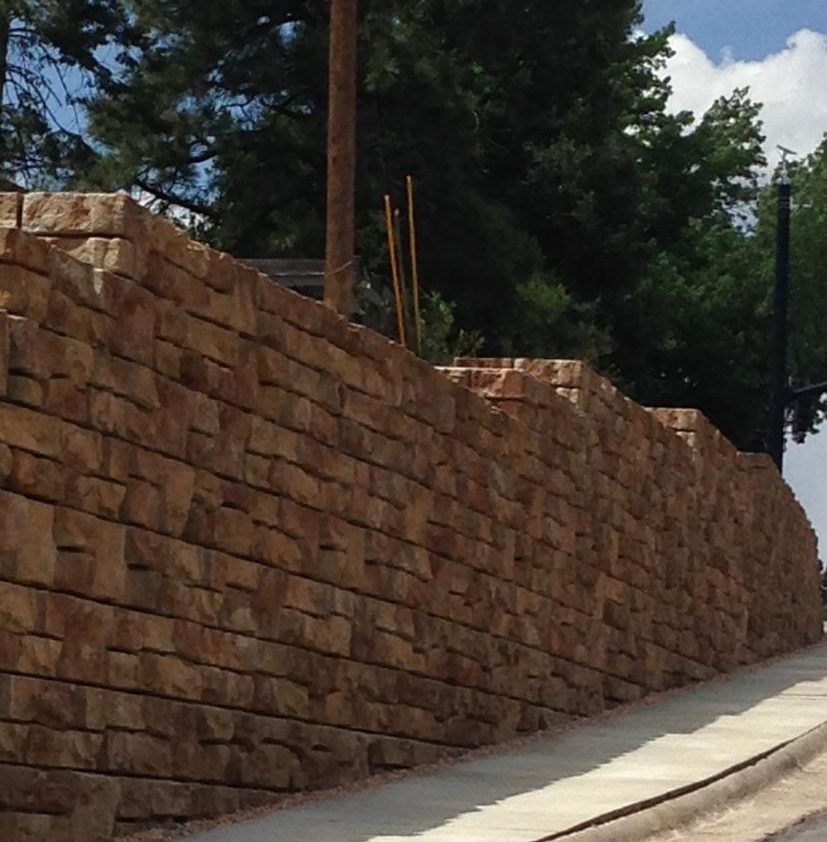 Traffic Safety and Congestion
Issues
- Operations / congestion
- Sense of arrival
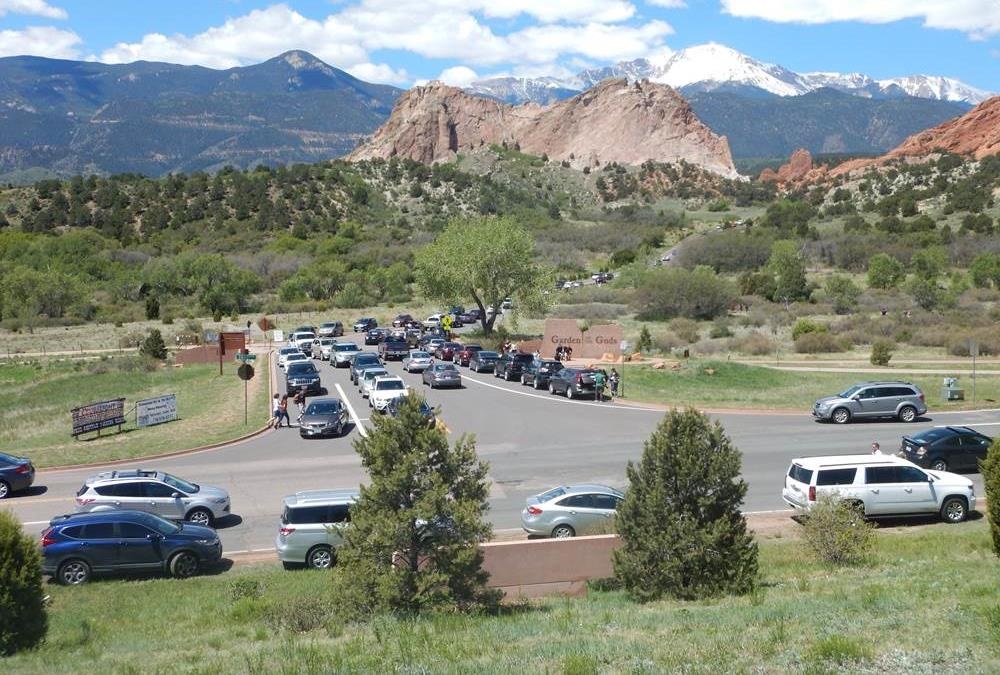 Preliminary Roundabout Design at Gateway Road
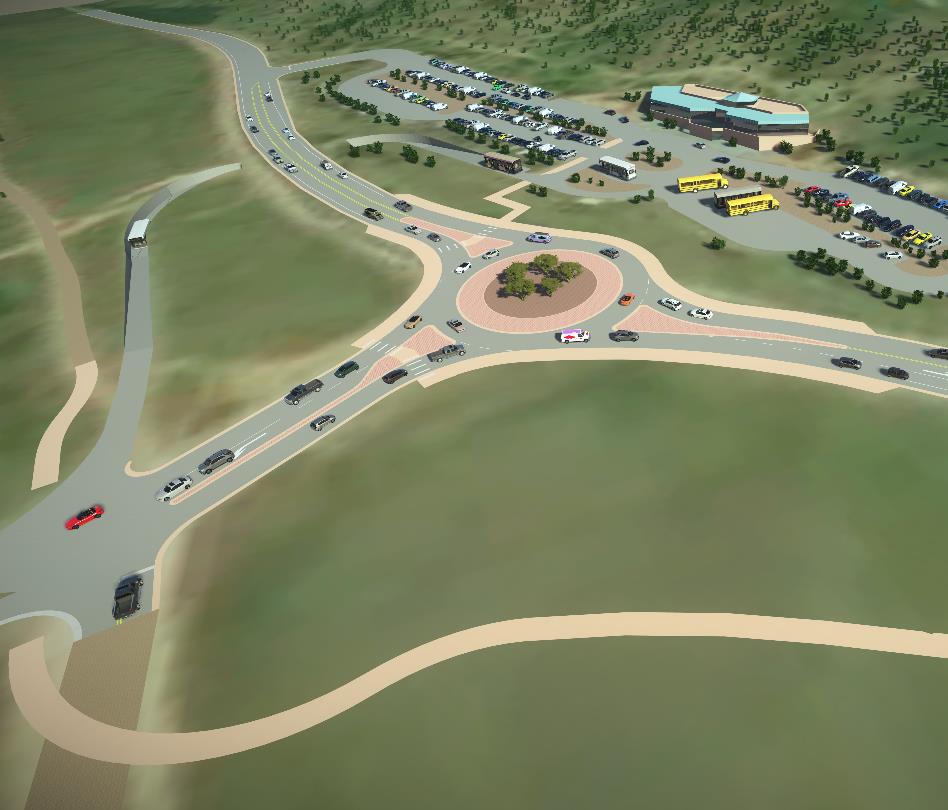 Provides opportunity for gateway feature
Reduce pollution and fuel use due to fewer stops and hard accelerations
No signal equipment to power or maintain
Existing Gateway Road Intersection
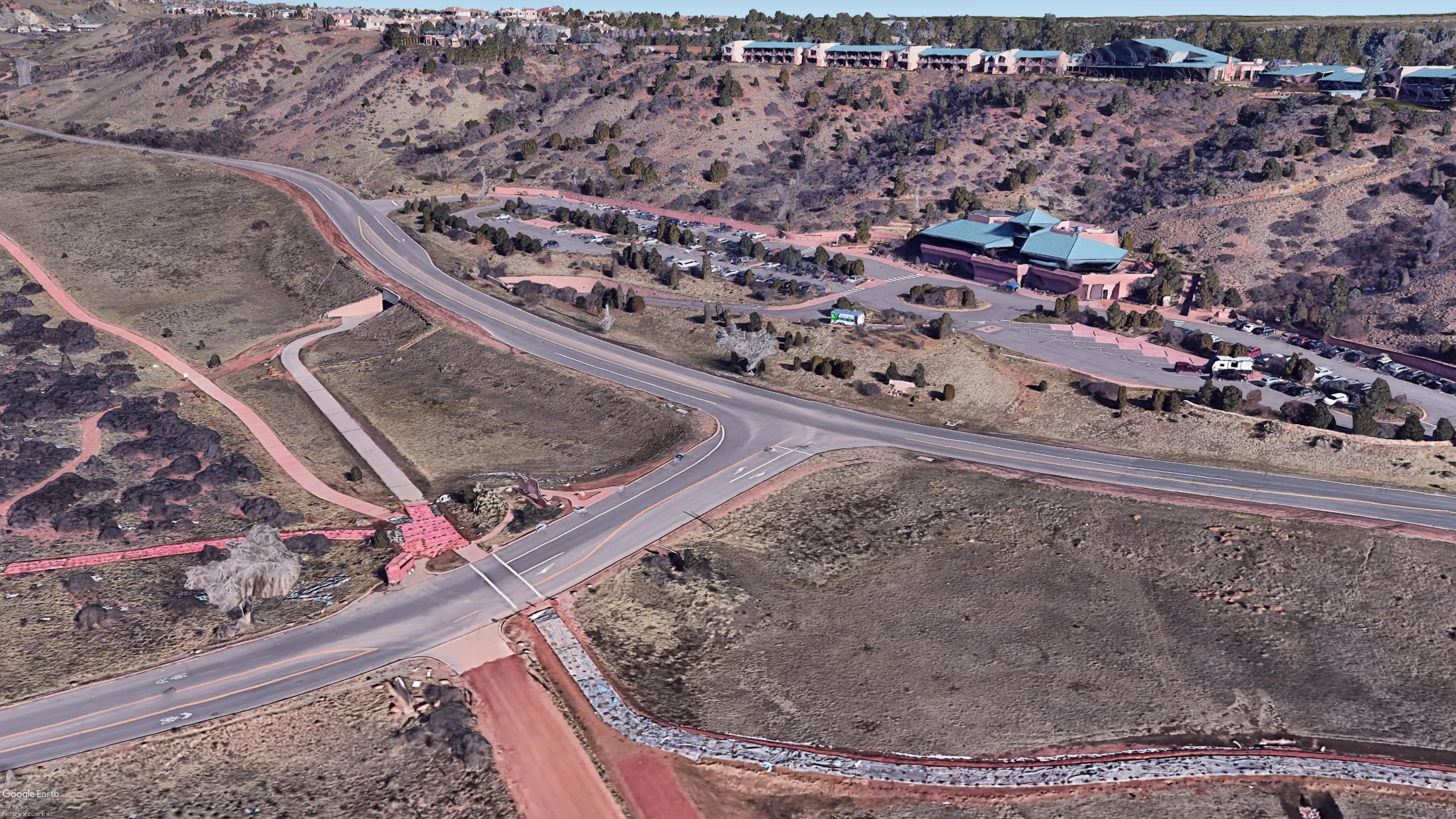 Gateway Road Roundabout & Trail underpass
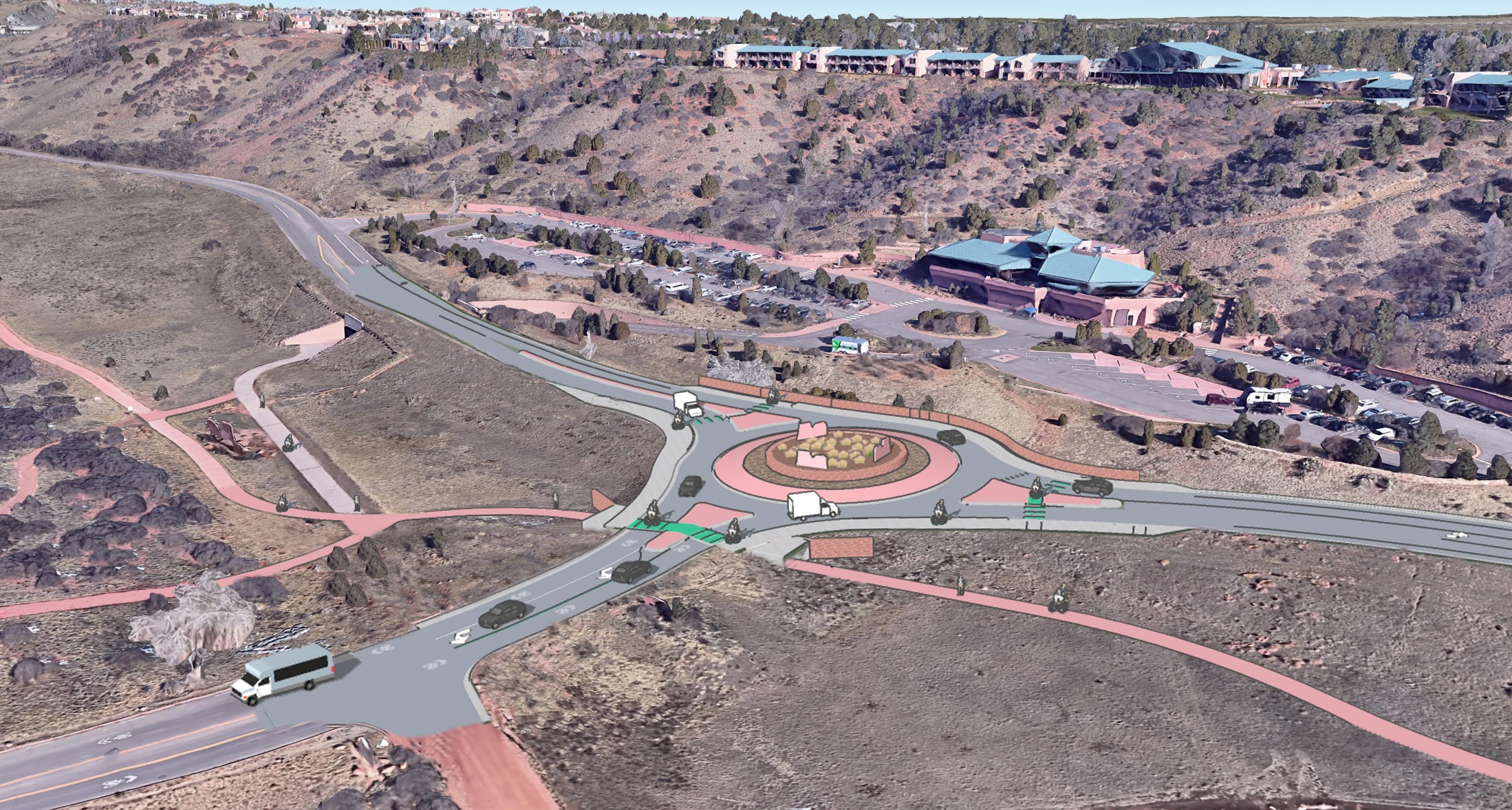 Roundabout Benefits
Provides opportunity for gateway feature
Reduce air pollution and fuel use due to fewer stops and hard accelerations
No signal equipment to power or maintain
90% reduction in fatal crashes
76% reduction in injury crashes
35% reduction in all crashes
Slower speeds are safer for all users (cars, peds., bicycles)
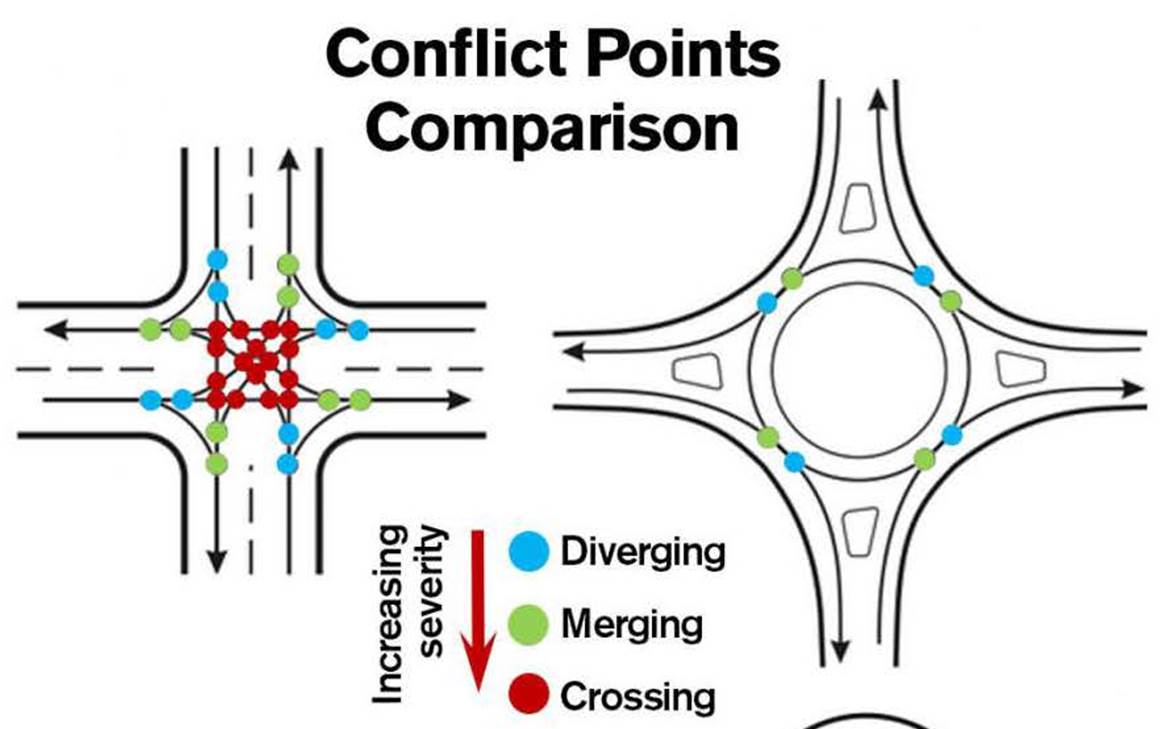 Issues
- Operations / congestion
- Sense of arrival




Recommendation – Roundabout
- Provides good operations
- Provides opportunity for gateway feature
- Natural Aesthetic preferred
8 -  conflict points
32- conflict points
Issues
Pedestrian Safety
Long distance pedestrian crossings
Risk of high-speed pedestrian vehicle collision
4- conflict points
8- conflict points
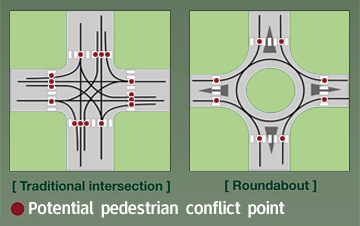 Recommendation – Roundabout
Reduces conflict points by half from 8 to 4
Simplifies pedestrian crossing decisions to 4 short single lane one-way crossings
Reduces speed considerably at the pedestrian crossings
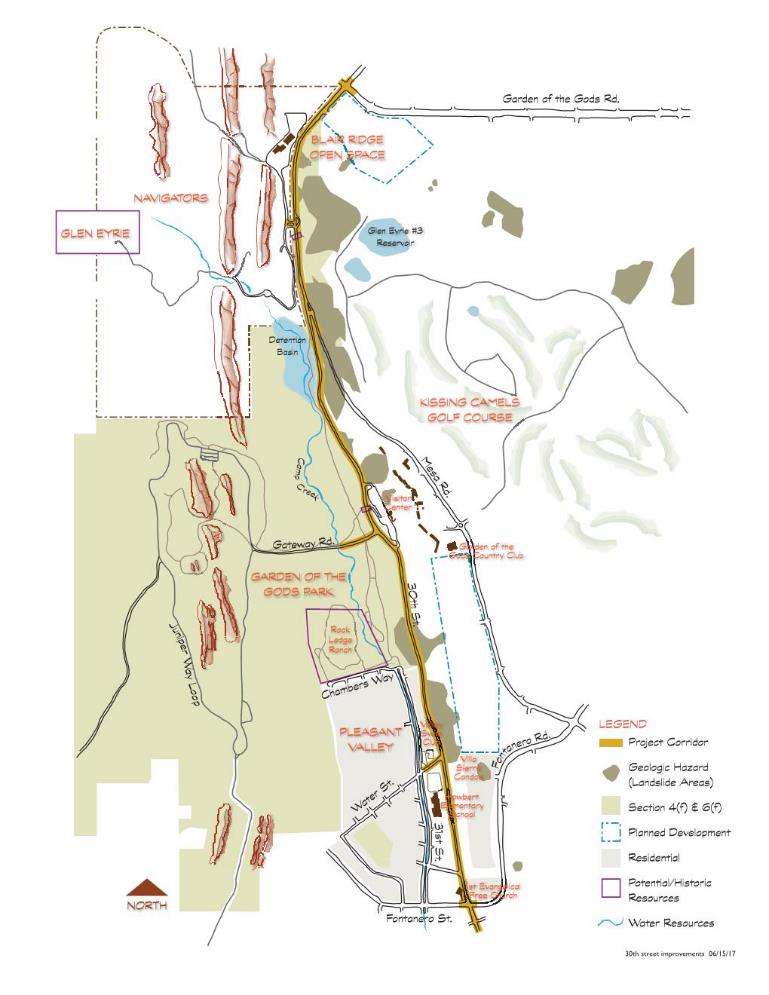 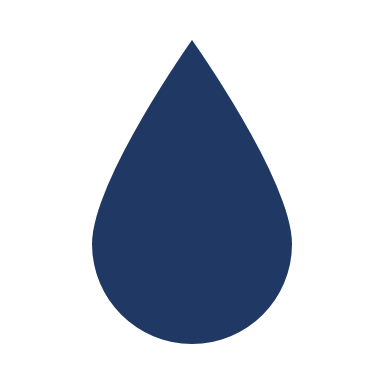 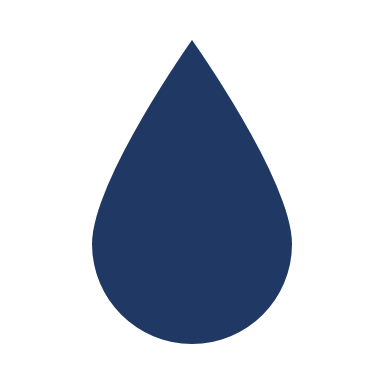 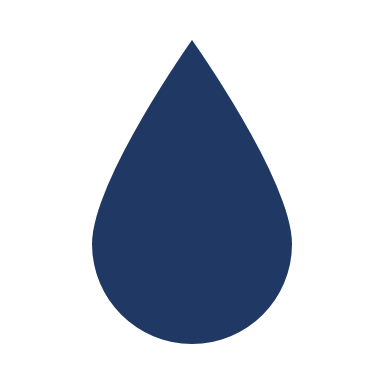 1
2
3
Stormwater –
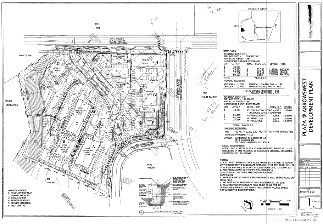 3 Water Quality locations were chosen
1 Chambers Way
2 Water Street
3 Fontanero Street



CFS = Cubic Feet per Second
Camp Creek within 31st Street carries 1,200 CFS
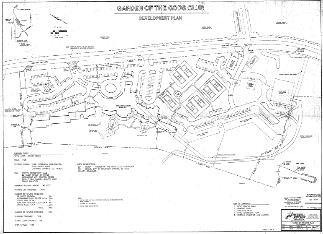 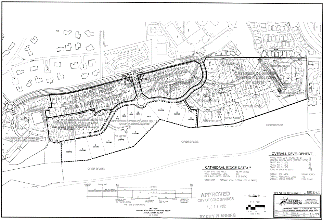 145 cfs
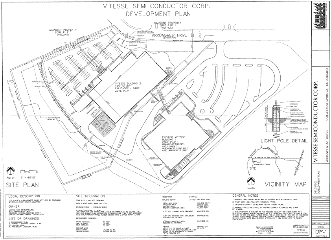 60 cfs
30 cfs
Required water quality ponds near GOTG Park at: 1- Chambers & 2- Water Street
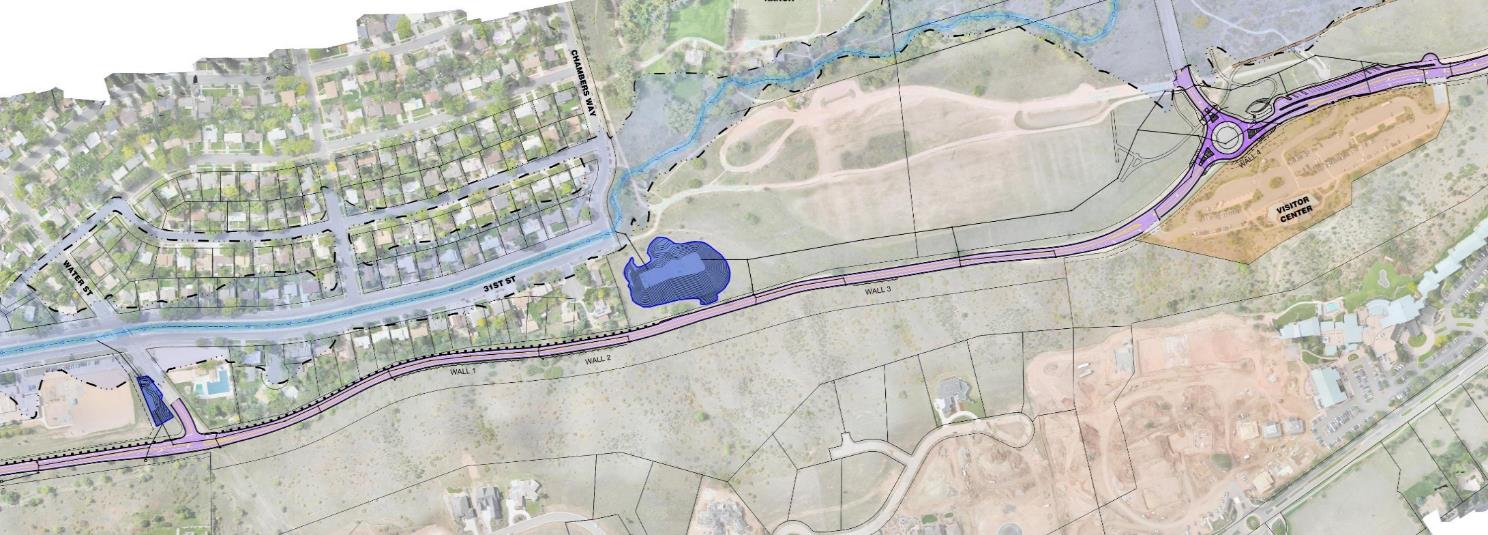 1
2
Required underground water quality stormtrap3- Fontanero
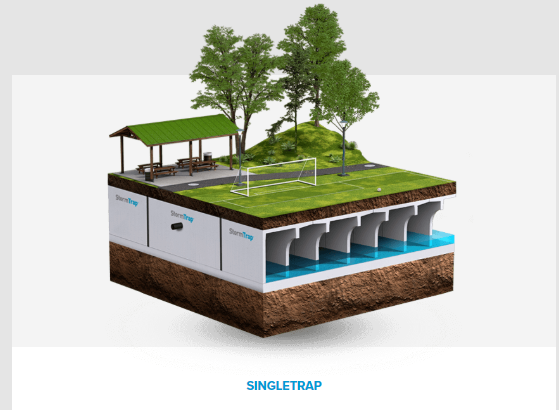 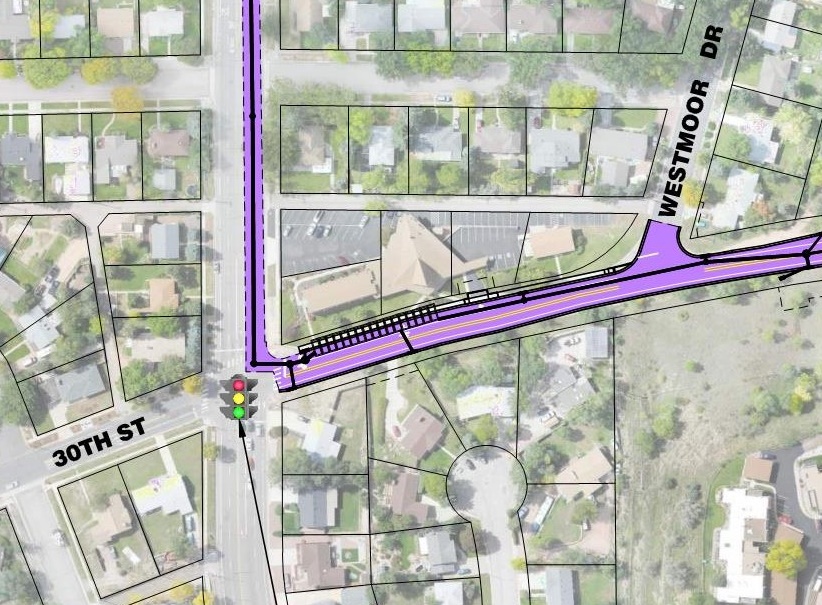 3
Project Input
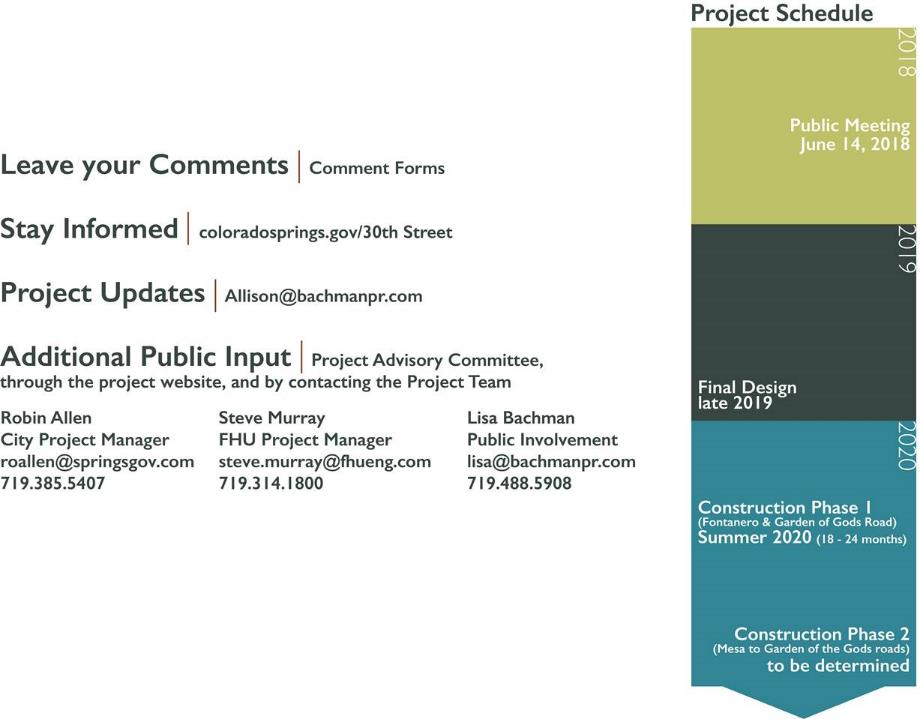 Project Advisory Committee

Project Website https://coloradosprings.gov/30thStreet
https://coloradosprings.gov/public-works/page/30th-street-corridor-development

Project Team